Сочинение-описание по картине П.Кончаловского «Сирень в корзине»
Форма???
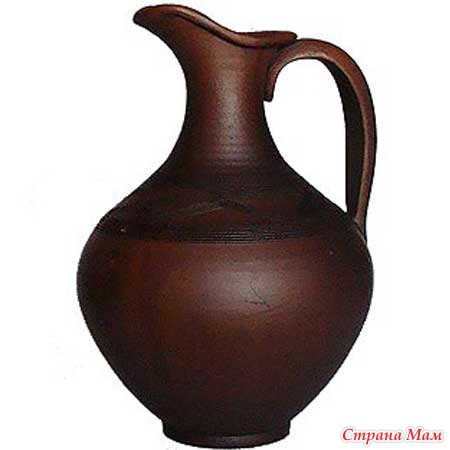 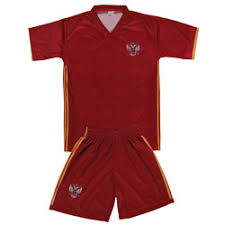 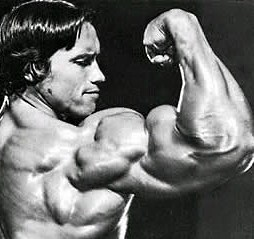 Содержание???
Взаимосвязь?
Среда распространения?
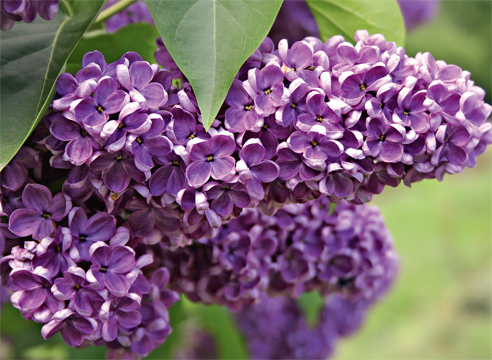 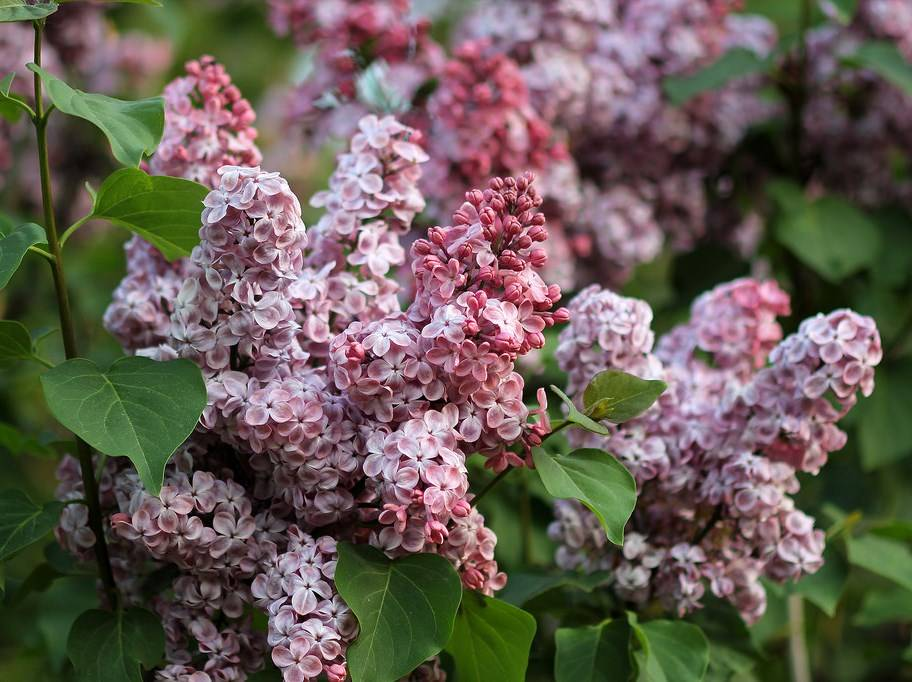 ЗАЧЕМ???
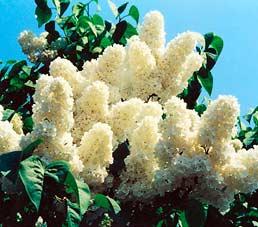 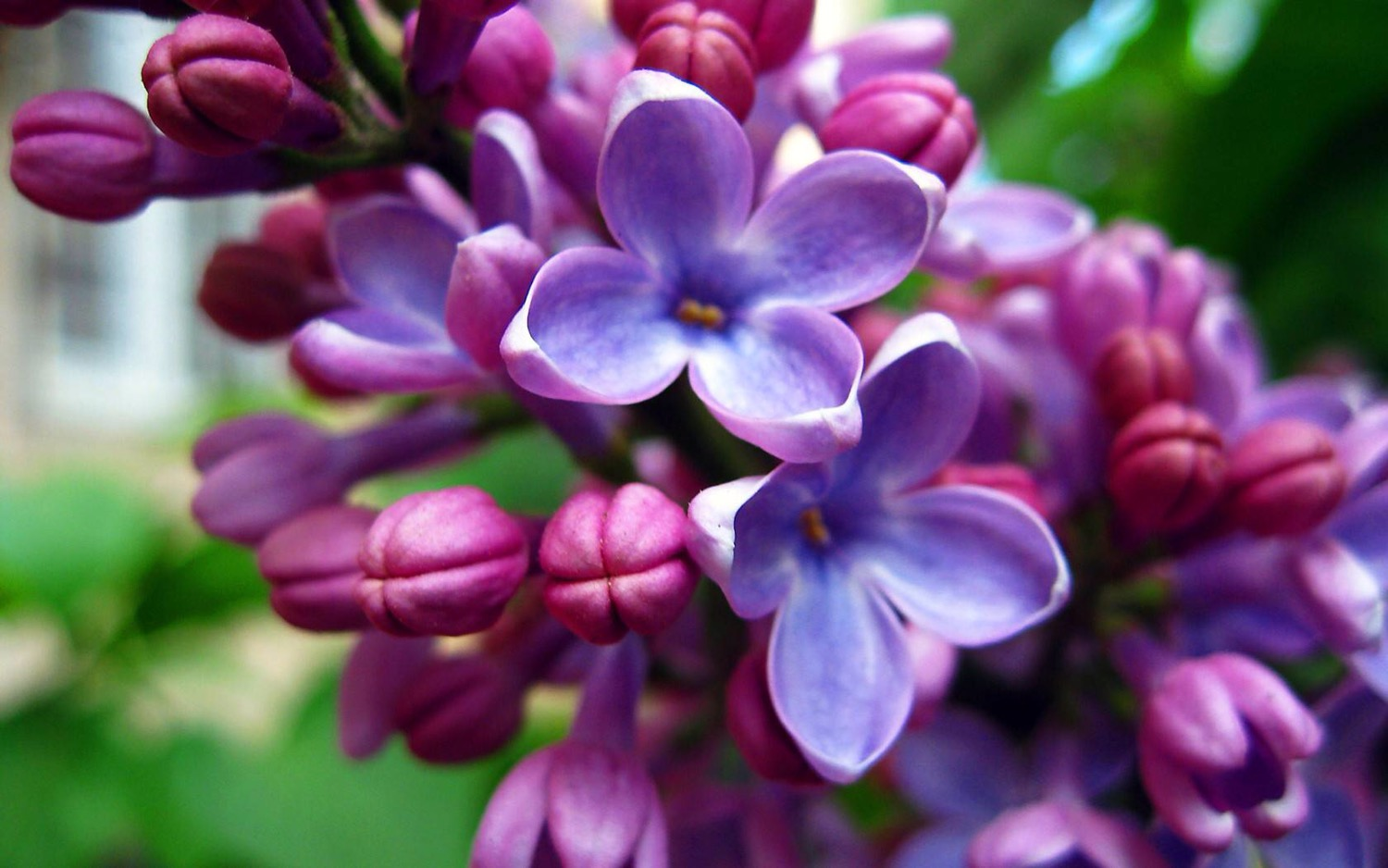 С. Рахманинов. Сирень.
Работа в группах
Чтение отрывка.
Анализ.
Предъявление результатов.

10 минут
Инструкция
1. Прочитайте отрывок.
2. Определите, к какой форме можно отнести это отрывок.
3. Выпишите особенности этой формы.
4. Определите, какую мысль хотел донести автор? Удалось? Почему он выбрал именно эту форму? 
5. Сделайте вывод о взаимосвязи формы и содержания.
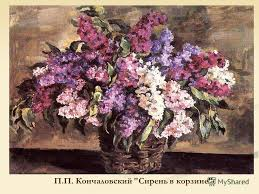